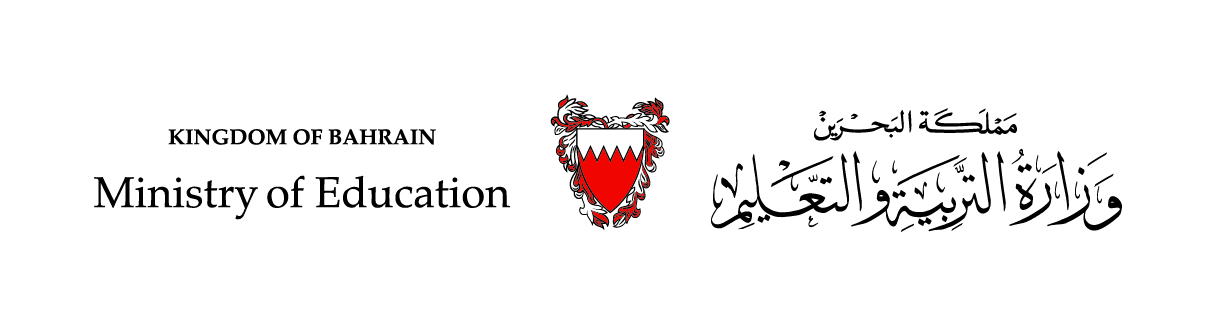 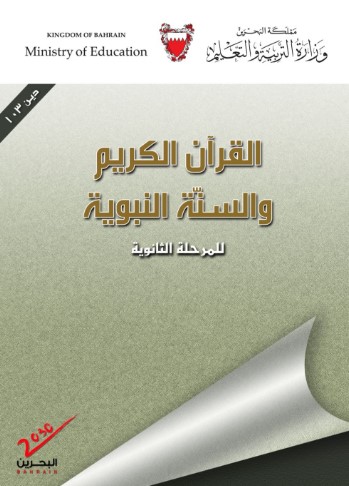 سورة الحجرات (المقطع 2)
آفات مهلكات
القرآن الكريم والسنّة النّبويّة
دين(103)
وزارة التربية والتعليم – الفصل الدراسي الثاني 2020-2021م
سورة الحجرات (2) (دين 103)
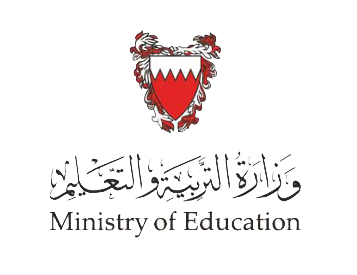 أهداف الدّرس
يُتَوَقَّعُ من الطالب بعد نهاية الدّرس أن:
1- يقرأ الآيات قراءة تجويديّة صحيحة.
2- يفسّر الآيات الكريمات.
3- يستنبط الأحكام الشرعيّة التي تضمنتها الآيات.
4- يستنتج الدّروس التربويّة والعِبَر من الآيات.
وزارة التربية والتعليم – الفصل الدراسي الثاني 2020-2021م
سورة الحجرات (2) (دين 103)
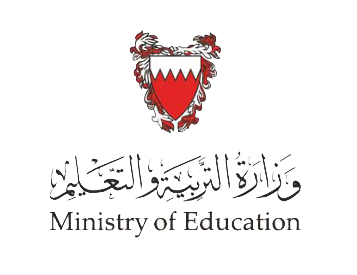 تمهيـد
عزيزي المتعلّم
كما مرَّ معك في الدّرس السابق فسورة الحجرات من السور التي تضمنت آدابًا وأحكامًا تدعو المسلمين إلى التزامها، وتحذِّرهم من مخالفتها.
وفي هذه الآيات ذكر الله تعالى فضل وجود رسول الله  بين الصحابة  وبقاء سنَّته من بعده. وأكَّد  ضرورة الإصلاح بين المسلمين إذا اقتتلوا، ونهى عن آفات مهلكات وأمراض تتنافى مع أخوّة الإيمان؛ وهي السخرية، والتنابز بالألقاب السيّئة، وسوء الظنّ، والتجسس، والغيبة.
وزارة التربية والتعليم – الفصل الدراسي الثاني 2020-2021م
سورة الحجرات (2) (دين 103)
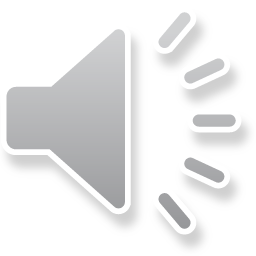 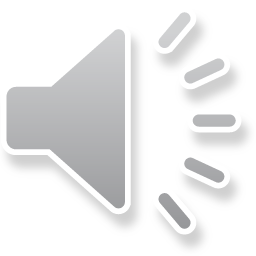 فضل وجود الرسول  بين المسلمين
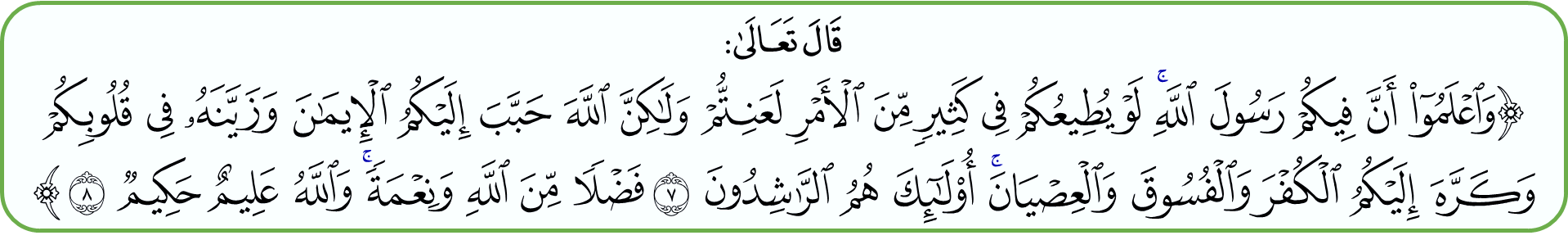 التفسير
إنّ لوجود رسول الله  بين الصحابة رضوان الله عليهم وبقاء سنَّته  بين المسلمين حتى تقوم الساعة آثارًا جليلةً، فهم يتعلمون منه ويسترشدون به وبسنَّته، فالرسول  يوجّههم ويربّيهم التربية الإيمانيّة الحقَّة، وينجيهم من عذاب الآخرة.
والمتأمل في الآيتين الأوّليين يدرك أنّ الرسول   هو الآمر النَّاهي، وهو المطاع في أمره ونهيه وما شرع، وهو لا يستجيب لأهواء النّاس، ولو استجاب لرغبات بعض المسلمين في كثير من الأمور التي لم يأت بها الشرع لَلَحِقَ العنتُ والمشقَّة بالمسلمين، ومن ثَّمّ تعرّضوا للفساد والهلاك، فالله أعلم منهم بما يصلحهم.
وزارة التربية والتعليم – الفصل الدراسي الثاني 2020-2021م
سورة الحجرات (2) (دين 103)
فضل وجود الرسول  بين المسلمين
وحتى يستجيب الصحابة  والمسلمون من بعدهم لأمر الله وأمر رسوله  فقد حبّب الله تعالى إلى قلوبهم الإيمان ورغّبهم فيه بالبراهين الدّالة على صدقه، وكرّه سبحانه وتعالى في قلوب المؤمنين الكفرَ لأنَّه يتناقض مع الإيمان بالله وتوحيده، وكرّه إلى نفوسهم الفسوق، لأنَّه خروج عن دين الله، كما كرّه إليهم العصيان وحرَّم عليهم المعاصي بأنواعها.
ثم أخبرت الآية الثانية أنّ المؤمنين الذين يُقْبِلُونَ على الطاعات ويكفُّون عن الكفر والفسوق والعصيان ويكرهون ذلك هم الذين منّ الله عليهم بالرشد والهداية ورجاحة العقل فلا يضلون أبدا .
إنّ حبّ الإيمان وكُره الكفر من نعم الله الكثيرة التي أنعم بها على المؤمنين، وهو سبحانه وتعالى متفضل على عباده وهو العليم بأحوالهم وتصرفاتهم، قال تعالى : {فَضْلا مِّنَ اللَّهِ وَنِعْمَةً وَاللَّهُ عَلِيمٌ حَكِيمٌ}.
وزارة التربية والتعليم – الفصل الدراسي الثاني 2020-2021م
سورة الحجرات (2) (دين 103)
نشاط
من خلال الآية الكريمة الأولى، أجب عمّا يأتي:
هل إجاباتك كانت صحيحة؟
بارك الله فيك
الإجابة
ما النتيجة لو استجاب رسول الله  لرغبات بعض المسلمين في الأمور التي لم يأت بها الشرع؟
النتيجة هي أنّهم سيلحقهم العنتُ والمشقَّة، وسيتعرضون للفساد والهلاك.
بقاء سنّة النبيّ  بين المسلمين حتى تقوم الساعة له آثارٌ جليلةٌ، فهم يتعلمون منها ويسترشدون بها، فهي توجّههم وتربّيهم التربية الإيمانيّة الحقَّة، وتنجّيهم من عذاب الآخرة.
أبرز  فضل وجود سنّة النبيّ  بين المسلمين إلى قيام الساعة.
وزارة التربية والتعليم – الفصل الدراسي الثاني 2020-2021م
سورة الحجرات (2) (دين 103)
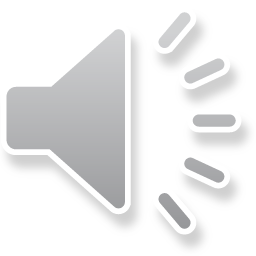 الإصلاح بين المؤمنين واجب
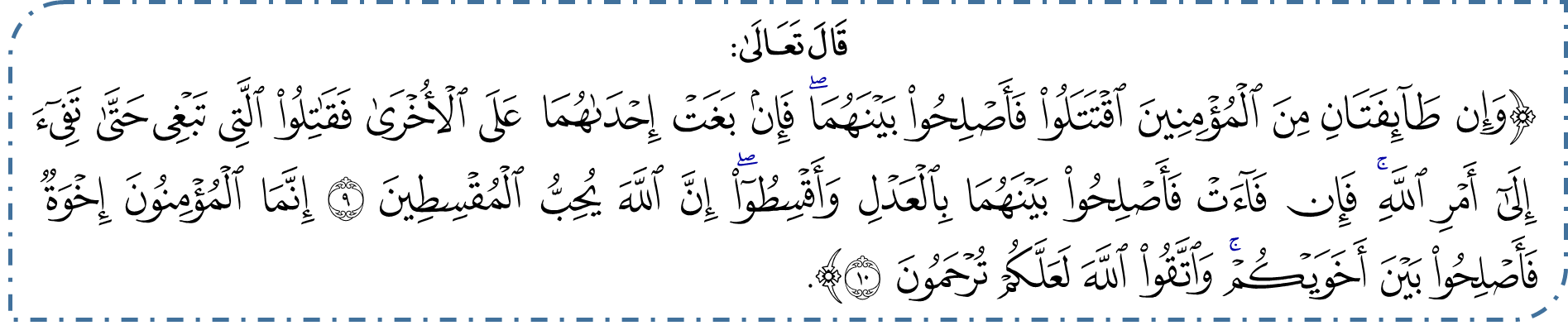 التفسير
بعد الحديث عن الإيمان جاءت الآيتان تتحدّثان عن مقتضيات هذا الإيمان، ومنها وجوب الإصلاح بين المؤمنين إذا حَدَثَ شجار أو اختلاف أو قتال.
فقد حَدَثَ شجارٌ بين عبد الله بن أُبي بن سلول وبين رجل من الأنصار الذي انتصر لرسول الله ، وغضب لكلّ واحد منهما أصحابُه، فتضاربوا بالجريد والأيدي والنّعال، فنزل قوله تعالى: {وَإِن طَائِفَتَانِ مِنَ الْمُؤْمِنِينَ اقْتَتَلُوا ... }.
وزارة التربية والتعليم – الفصل الدراسي الثاني 2020-2021م
سورة الحجرات (2) (دين 103)
الإصلاح بين المؤمنين واجب
إنّ الآيتين وضّحتا لنا مراتب التدخل والإصلاح عند التخاصم والتنازع على النحو الآتي:
1. ينبغي أن نبدأ بإقناع الفريقين بالتوقف عن القتال، وعليهما الاستجابة.
2. إن لم تستجب فئة من الفئتين فهي الفئة الباغية الظالمة، فيجب التدخل لإيقافها عن القتال ودفع ظلمها بقتالها حتى تذعن لأمر المصلحين.
3. إن تمّ ذلك تقدّم أهل الإصلاح من المؤمنين وحكّموا الله ورسوله في النزاع وحكموا بالعدل بين المتنازعين.
والآية الثانية تؤكّد وتذكِّر بوجوب الإصلاح بين المؤمنين، ووجوب تقوى الله في نفس المصلح، فلا يظلم ولا يجور، فإنّ التقوى سبب تنزُّل رحمة الله على عباده، قال تعالى: {وَاتَّقُوا اللَّهَ لَعَلَّكُمْ تُرْحَمُونَ}.
وزارة التربية والتعليم – الفصل الدراسي الثاني 2020-2021م
سورة الحجرات (2) (دين 103)
هل إجاباتك كانت صحيحة؟
أحسنت...
الإجابة
نشاط
وضّح خطوات الإصلاح بين المؤمنين التي وردت في الآية.
حثّ المتقاتلين على وقف القتال.
1
إيقاف الفئة الباغية –هي التي ترفض الإصلاح – بالقوّة عن بغيها.
2
بعد إيقاف الاقتتال يتمّ تقديم أهلّ الإصلاح من المؤمنين ليحكِّموا الله ورسوله في النزاع.
3
وزارة التربية والتعليم –الفصل الدراسي الثاني 2020-2021م
سورة الحجرات (2) (دين 103)
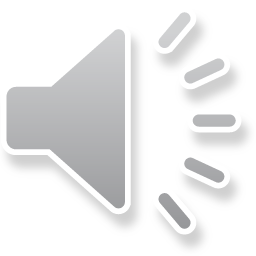 آفات تقوِّض المجتمع
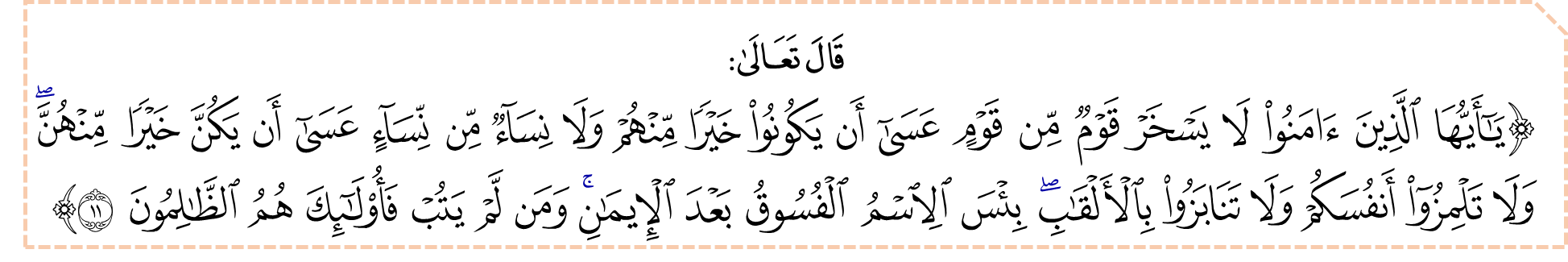 التفسير
بنى الإسلام مجتمعه بناء قويًّا متماسكًا، وأوجب أن يستمر هذا البناء قويًّا حتّى يكون منيعًا في وجه أعدائه، ولهذا فقد حرّم كلّ أسباب الضعف والفرقة.
ولقد تحدّثت آيات السورة هنا عن الأمراض الآتية التي تمزّق الوحدة وتؤدّي إلى التشاحن وهي:
وزارة التربية والتعليم –الفصل الدراسي الثاني 2020-2021م
سورة الحجرات (2) (دين 103)
آفات تقوِّض المجتمع
1
السخرية
لقد حرّم الله تبارك وتعالى الاستهزاء والاستخفاف والتحقير بالآخرين سواء أكانوا رجالا أم نساء قال تعالى: {لا يَسْخَرْ قَوْمٌ مِّن قَوْمٍ عَسَى أَن يَكُونُوا خَيْرًا مِّنْهُمْ وَلا نِسَاء مِّن نِّسَاء عَسَى أَن يَكُنَّ خَيْرًا مِّنْهُنَّ}.
وقد يكون هؤلاء الذين يسخر الآخرون منهم هم خير من الساخرين، إذا استجابوا لنهي الله وكفُّوا عن المعاصي ومنها السخرية بالآخرين، والساخرون لم يستجيبوا للنّهي فوقعوا في المعصية.
2
إعابة الآخرين بالإشارة أو ما شابهها
لقد حرّم الله تبارك وتعالى على المؤمنين أن يعيب بعضهم بعضًا بإشارة أو همزَة أو لمزَة سواء كان ذلك بالعين أو الشفتين أو اللسان أو الرأس. قال تعالى: {وَلا تَلْمِزُوا أَنفُسَكُمْ}.
وزارة التربية والتعليم –الفصل الدراسي الثاني 2020-2021م
سورة الحجرات (2) (دين 103)
آفات تقوِّض المجتمع
3
التنادي بالألقاب القبيحة
حرّمت هذه الآيات أيضًا على المسلمين أن ينادي بعضهم بعضًا بألقاب قبيحة يتأذّى المنادي بها ويستاء منها، قال تعالى: {وَلا تَنَابَزُوا بِالأَلْقَابِ}.
ولقد ذمّ الله تبارك وتعالى هذا الفعل القبيح وعدّه فسوقا أي خروجا عن أمر الدين، قال تعالى: {بِئْسَ الاِسْمُ الْفُسُوقُ بَعْدَ الإِيمَانِ} وأوجب على مقترف هذا الإثم أن يتوب منه. وإلّا كان ظالمًا لنفسه، فعرّضها إلى سخط الله وغضبه، وكان ظالمًا للآخرين فلم يتوقّف عن الإساءة ولم يعتذر عمّا بدر منه. قال تعالى: {وَمَن لَّمْ يَتُبْ فَأُولَئِكَ هُمُ الظَّالِمُونَ}.
وزارة التربية والتعليم –الفصل الدراسي الثاني 2020-2021م
سورة الحجرات (2) (دين 103)
الإجابة
نشاط
هل إجاباتك كانت صحيحة؟
عمل رائع
1
2
3
انطلاقا من الآية السابقة أجب عمّا يأتي:
ماذا أفاد قوله تعالى: {لا يَسْخَرْ قَوْمٌ مِّن قَوْمٍ عَسَى أَن يَكُونُوا خَيْرًا مِّنْهُمْ }.
اذكر الجزء الذي يدلّ على تحريم تعييب الآخرين من الآية.
ماذا سمّى الله  التنابز بالألقاب؟
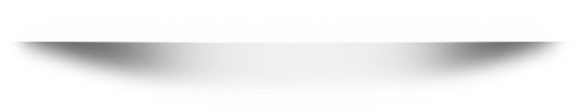 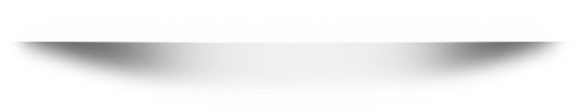 سمّاه فسوقًا "أي خروجًا عن أمر الدِّين".
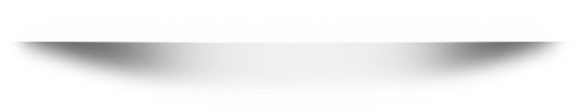 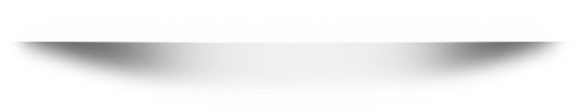 قوله تعالى: {وَلا تَلْمِزُوا أَنفُسَكُمْ}.
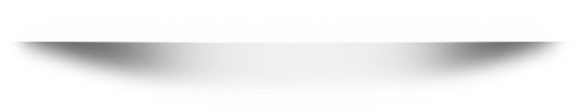 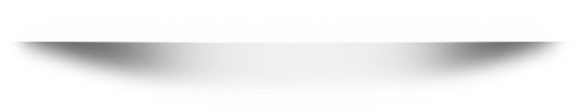 أفاد تحريم الاستهزاء بالآخرين والاستخفاف بهم وتحقيرهم سواء أكانوا رجالًا أم نساء.
وزارة التربية والتعليم –الفصل الدراسي الثاني 2020-2021م
سورة الحجرات (2) (دين 103)
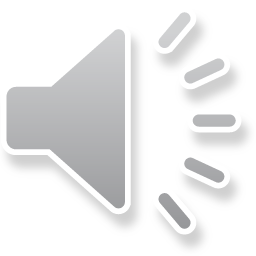 آفات تقوِّض المجتمع
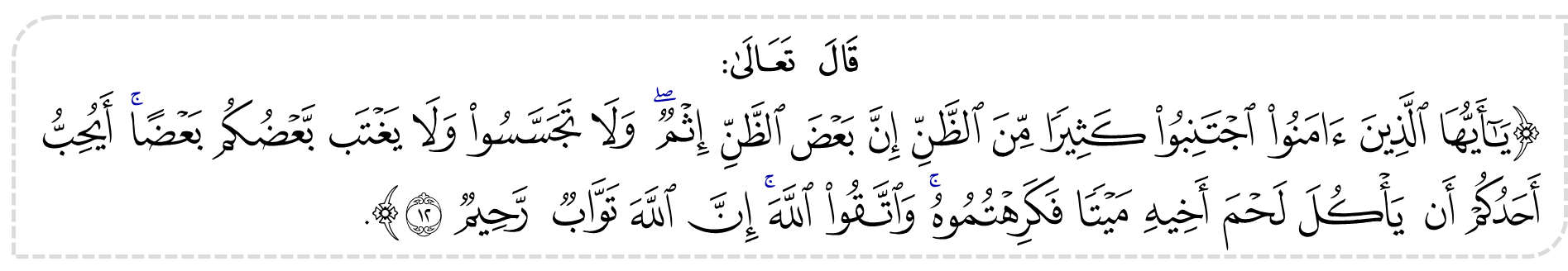 التفسير
تحدّثت الآية السابقة عن ثلاث آفات مهدّدة لسلامة المجتمع، وهي:
1. السخرية                            2. إعابة الآخرين بالإشارة أو ما شابهها.               3. التنادي بالألقاب القبيحة.
 وفي هذه الآية سنتعرف على ثلاث آفات أخريات مهدّدة لسلامة المجتمع كذلك، وهي:
وزارة التربية والتعليم –الفصل الدراسي الثاني 2020-2021م
سورة الحجرات (2) (دين 103)
آفات تقوِّض المجتمع
4
سوء الظن بالآخرين
حرّم الله تبارك وتعالى سوء الظنّ بالآخرين وعدّه إثمًا مبينًا، فأوجب اجتناب كثير من الظنّ حتى لا يقع في القليل منه وهو سوء الظنّ. قال تعالى: "يَا أَيُّهَا الَّذِينَ آمَنُوا اجْتَنِبُوا كَثِيرًا مِّنَ الظَّنِّ إِنَّ بَعْضَ الظَّنِّ إِثْمٌ ".
5
التجسس
إنّ التجسس هو البحث عن عيوب الآخرين، وهو في الغالب يأتي بعد سوء الظنّ، إذ عندما يظنّ أحدٌ في أحدٍ ظنًّا ما فإنّه يجب أن يستيقن من ذلك، وطريق ذلك التجسس. ولهذا حرّم الله تبارك وتعالى سوء الظنّ والتجسس فقال سبحانه: {وَلا تَجَسَّسُوا}.
وزارة التربية والتعليم –الفصل الدراسي الثاني 2020-2021م
سورة الحجرات (2) (دين 103)
آفات تقوِّض المجتمع
6
الغِيبة
الغِيبة معناها: ذكر المسلم أخاه بما يَكره في غيابه حتّى ولو كان ما يذكره صحيحًا وصادقًا، عَنْ أَبِي هُرَيْرَةَ ، أَنَّ رَسُولَ اللهِ ، قَالَ: "أَتَدْرُونَ مَا الْغِيبَةُ؟" قَالُوا: اللهُ وَرَسُولُهُ أَعْلَمُ، قَالَ: "ذِكْرُكَ أَخَاكَ بِمَا يَكْرَهُ" قِيلَ أَفَرَأَيْتَ إِنْ كَانَ فِي أَخِي مَا أَقُولُ؟ قَالَ: "إِنْ كَانَ فِيهِ مَا تَقُولُ، فَقَدِ اغْتَبْتَهُ، وَإِنْ لَمْ يَكُنْ فِيهِ فَقَدْ بَهَتَّهُ".
ولقد حرّم الله الغيبة في قوله تعالى : {وَلا يَغْتَب بَّعْضُكُم بَعْضًا}. وزيادة في التشنيع على المغتابين ذكر ذلك بصورة تَنْفر منها الطباع السليمة والنفوس القويمة، فقال: {أَيُحِبُّ أَحَدُكُمْ أَن يَأْكُلَ لَحْمَ أَخِيهِ مَيْتًا فَكَرِهْتُمُوهُ} فقد شبّه من يغتاب أخاه المسلم بمن يُقْدِم على أكل جسد أخيه بعد موته.
وعلى المغتاب أن يلجأ إلى الله سبحانه وتعالى بالتّوبة فيكفَّ عن الغيبة وما يؤذي النّاس فالله يقبل التوبة من عباده ويعفو عن سيّئاتهم وهذا من كمال رحمته بالنّاس، إنّ الله بالنّاس لرؤوف رحيم.
وزارة التربية والتعليم –الفصل الدراسي الثاني 2020-2021م
سورة الحجرات (2) (دين 103)
نشاط
الإجابة
هل إجاباتك كانت صحيحة؟
أحسنت...
انطلاقا من دراستك للآية (12) أجب عمَّا يأتي:
1- لم أمر الله تعالى المؤمنين باجتناب الظنّ الكثير؟
حتى لا  يقعوا في القليل منه.
1- التجسس غالبا ما يأتي بعد سوء الظنّ، بيّن ذلك.
لأنّه عندما يظنّ أحدٌ في أحدٍ ظنًا ما، فإنُّه يسعى إلى أن يستيقن من ذلك، وطريق ذلك التجسس.
1- وضّح المفهوم الشرعيّ للغيبة.
الغيبة هي: "ذكر المسلم أخاه بما يكره في غيابه حتّى ولو كان ما يذكره صحيحًا وصادقًا".
وزارة التربية والتعليم –الفصل الدراسي الثاني 2020-2021م
سورة الحجرات (2) (دين 103)
التقويم الختامي
الإجابة
1- وضِّح النّعمة التي أشار إليها قوله تعالى: {فَضْلا مِّنَ اللَّهِ وَنِعْمَةً وَاللَّهُ عَلِيمٌ حَكِيمٌ}.
.....................................................................................................................................................................
هي حبّ الإيمان وكُره الكفر، وهي من نعم الله الكثيرة التي أنعم بها على المؤمنين.
2- ما سبب نزول قوله تعالى: {وَإِن طَائِفَتَانِ مِنَ الْمُؤْمِنِينَ اقْتَتَلُوا ... }؟
..................................................................................................................................................................... .....................................................................................................................................................................
سبب نزوله هو حدوث شجارٍ بين عبد الله بن أُبي بن سلول وبين رجل من الأنصار الذي انتصر لرسول الله  وغضب لكل واحد منهما أصحابُه، فتضاربوا بالجريد والأيديّ والنّعال فنزلت الآية.
3- ماذا أفاد ختم الآية التي فيها الأمر بالصلح بقوله تعالى: {وَاتَّقُوا اللَّهَ لَعَلَّكُمْ تُرْحَمُونَ}؟
.....................................................................................................................................................................
أفاد وجوب تقوى الله في نفس المصلح، فلا يظلم ولا يجور، فإنّ التقوى سبب تنزّل رحمة الله على عباده.
وزارة التربية والتعليم – الفصل الدراسي الثاني 2020-2021م
سورة الحجرات (2) (دين 103)
الإجابة
التقويم الختامي:
4- ذكرت الآيات عددا من الآفات التي تقوّض المجتمع، اذكر أربعا منها.
.....................................................................................................................................................................
.....................................................................................................................................................................
أ- السخرية.                                 ب -  إعابة الآخرين بالإشارة أو ما شابهها.                 ج- التنادي بالألقاب القبيحة.
ج- سوء الظنّ بالآخرين.             د- التجسس.                                                                هـ- الغيبة.
5- زيادة في التشنيع على المغتابين صوَّر القرآن الكريم الغِيبة بصورة تَنْفر منها الطباع السليمة، استدلّ على ذلك.
.....................................................................................................................................................................
قوله تعالى: {أَيُحِبُّ أَحَدُكُمْ أَن يَأْكُلَ لَحْمَ أَخِيهِ مَيْتًا فَكَرِهْتُمُوهُ}
6- ما هو التجسس؟
.....................................................................................................................................................................
التجسس هو البحث عن عيوب الآخرين.
وزارة التربية والتعليم –الفصل الدراسي الثاني 2020-2021م
عزيزي المتعلم انتهى الدّرس
شكرًا على حسن الانتباه والمتابعة
وأسأل الله لكم التوفيق والنجاح
سورة الحجرات (2) (دين 103)
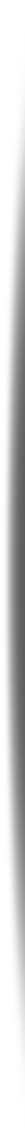 وزارة التربية والتعليم –الفصل الدراسي الثاني 2020-2021م